Сенсорное развитие дошкольников
Работу выполнила 
Воспитатель 3 группы 
Гкуз пндр №9 
Торопова Ю.Р.
Сенсомоторные предэталоны
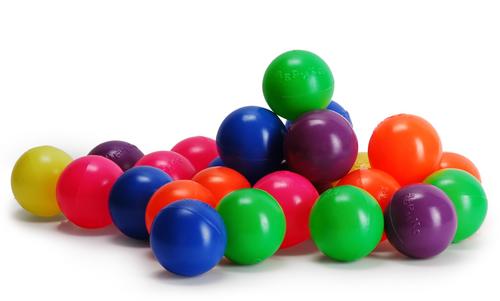 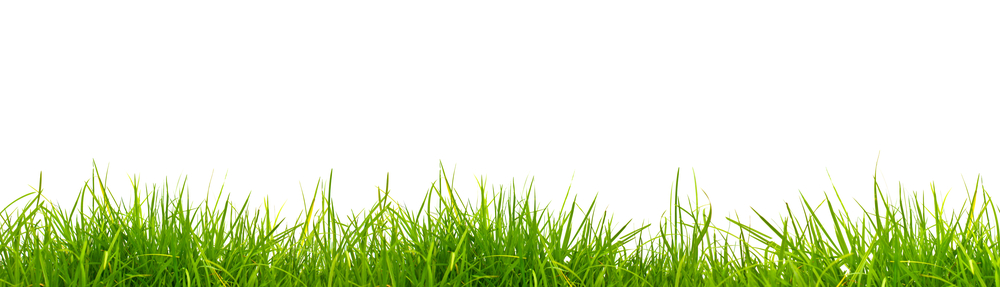 Обобщенные эталоны
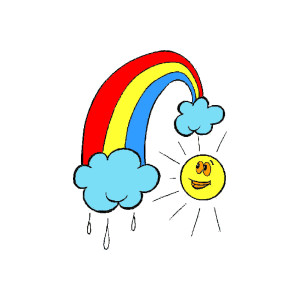 Цвет
Форма 
Размер
Хватательные движения к форме предмета
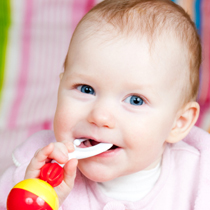 «Маленькое», можно схватить одной рукой
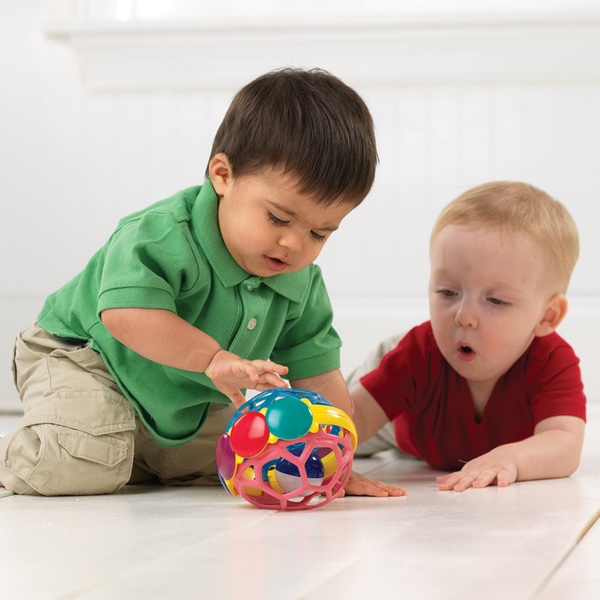 «Круглое» - охватывается всей ладошкой
Хватательные движения к форме предмета
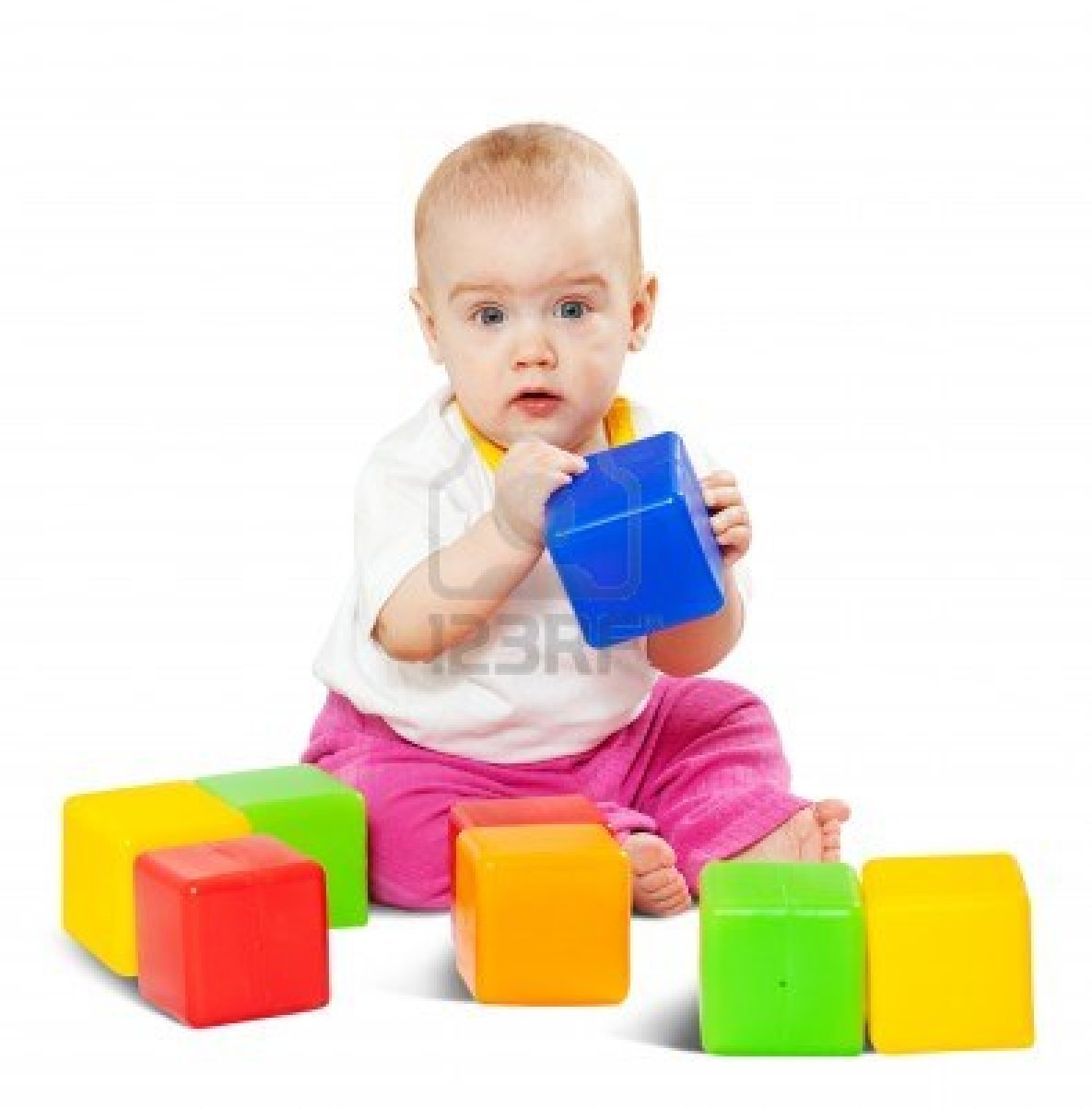 «Большое» - двумя руками
«Квадратное» - берется пальцами, 
обхватывающими предмет с двух сторон
Знакомство с цветами
На 2-3 году жизни задачи сенсорного воспитания усложняются. Знакомство с цветами спектра
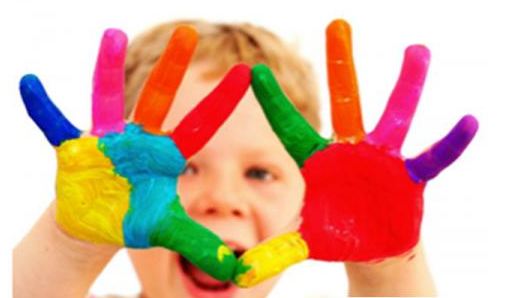 Знакомство с формами
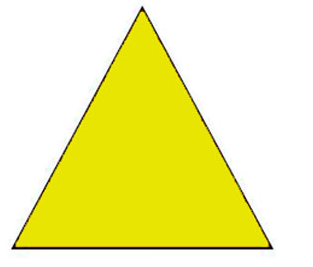 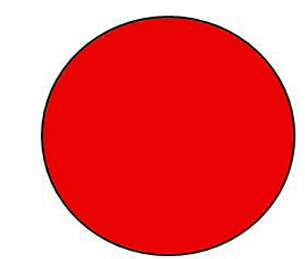 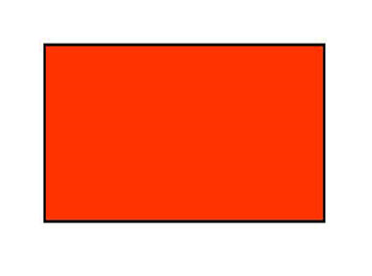 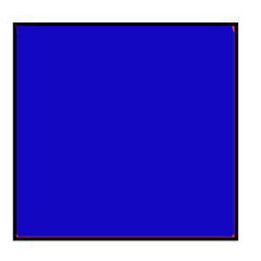 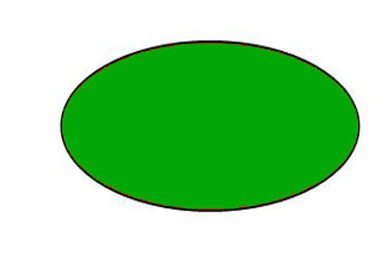 Задачи сенсорного воспитания
Формировать общую сенсорную способность, то есть способность к использованию сенсорных эталонов (5, затем 7 цветов спектра; 5 геометрических форм; три градации величины);

Обеспечить постепенный переход от предметного восприятия и узнавания объекта к сенсорному анализу. Учить узнавать предмет, называть его, знать его назначение; части предмета и их назначение; материал из которого сделан предмет;
Задачи сенсорного воспитания
3. Помочь ребенку получить представления  о различных материалах и их качествах;

4. Формировать представления о простейших перцептивных действиях;

5. Развивать умение активно употреблять слова, обозначающие действия, качества и свойства;

6. Воспитывать бережное отношение к предметам, учить детей использовать предметы в соответствии с назначением и их свойствами.
Вывод
Сенсорное воспитание означает совершенствование, развитие у детей сенсорных процессов
Спасибо за внимание!